AVIS de Soutenance de thèse
Laboratoire d’accueil : CERI MP – Centre d’Enseignement de Recherche et d’Innovation Matériaux et Procédés
Ecole Graduée : ENGSYS Sciences de l’ingénierie et des systèmes (U-Lille, Centrale Lille Institut, IMT Nord Europe)

THÈSE présentée en vue d’obtenir le grade de DOCTEUR en Mécanique des solides, des matériaux, des structures et des surfaces
par
Izat KHALED
DOCTORAT de l’IMT NORD EUROPE
Titre de la thèse : 

Modélisation du comportement mécanique d’un équipement en service sous endommagements progressifs : vers un jumeau numérique d’appareil à pression
Soutenance prévue le vendredi 18 juillet 2025 à 14h00Lieu :  IMT Nord Europe – Salle : LG-Amphi GCE – Le Châtelier - 764, boulevard Lahure - 59500 Douai Devant le jury d’examen :
Président	 (désigné lors de la soutenance)
Rapporteure	 Delphine  BRANCHERIE,	Professeure,	Université de Technologie de Compiègne (UTC)       
Rapporteure	 Leila  KHALIJ, 	Maîtresse de conférences,	Institut national des sciences appliquées (INSA)         
Examinatrice	 Emmanuelle  ABISSET-CHAVANNE, 	Professeure,	École Nationale Supérieure d'Arts et Métiers         
Examinateur	 Mohamed BENNEBACH,	Docteur, 	Centre Technique des Industries Mécaniques (CETIM) 
Examinateur	 Vasiukov DMYTRO,	Maître de conférences,	IMT Nord Europe   
Examinateur	 Fabien  SOULIE,	Professeur,	Université de Montpellier 
Co-Directeur de thèse	 Modesar SHAKOOR,     	Maître de conférences,	IMT Nord Europe    
Directeur de thèse 	 Salim CHAKI,	Professeur,	IMT Nord Europe 
 
Résumé
Cette thèse porte sur le développement de jumeaux numériques (JN) pour la surveillance de l’endommagement progressif par fatigue mécanique d’un équipement sous pression (ESP) en service. L’objectif principal est de concevoir une approche hybride combinant la précision des modèles physiques par éléments finis (EF) et la flexibilité des modèles guidés par les données, en vue d’une solution robuste, réactive et adaptable à un environnement industriel réel. Pour cela, deux volets sont développés et couplés : un JN basé sur un modèle EF, et un autre fondé sur l’analyse en composantes principales (ACP) associée à la méthode DEIM, formant ensemble un JN bicéphale. Dans un premier temps, un modèle EF est élaboré conformément aux codes normatifs afin de simuler fidèlement le comportement mécanique de l’ESP, notamment au niveau des zones soudées critiques. Ce modèle est validé expérimentalement par des jauges de déformation, et couplé à des algorithmes de calcul de durée de vie basés sur l’approche S/N multiaxiale, avec la contrainte principale maximale comme critère équivalent. Une mise à jour dynamique du modèle est assurée par les mesures de pression collectées en service, permettant un suivi en temps réel de l’endommagement. Dans un second temps, les données issues des jauges de déformation sont exploitées pour reconstruire les champs mécaniques à partir d’un nombre réduit de mesures locales. Une stratégie d’optimisation du placement des jauges est proposée, combinant ACP et DEIM, afin de minimiser l’erreur de reconstruction. L’algorithme est validé sur éprouvettes et sur l’ESP, en présence ou non de défauts. L’approche guidée par les données permet ainsi de détecter les dérives par rapport aux états normaux simulés par le modèle EF. Le JN bicéphale combine les prédictions du modèle EF avec celles du modèle basé sur les données, permettant d’exploiter les forces des deux approches. Le premier assure la fiabilité physique des calculs, tandis que le second capte les dérives non modélisées, notamment en présence de défauts. Cette hybridation offre une solution avancée pour la maintenance prédictive des ESP en conditions de fonctionnement réelles.
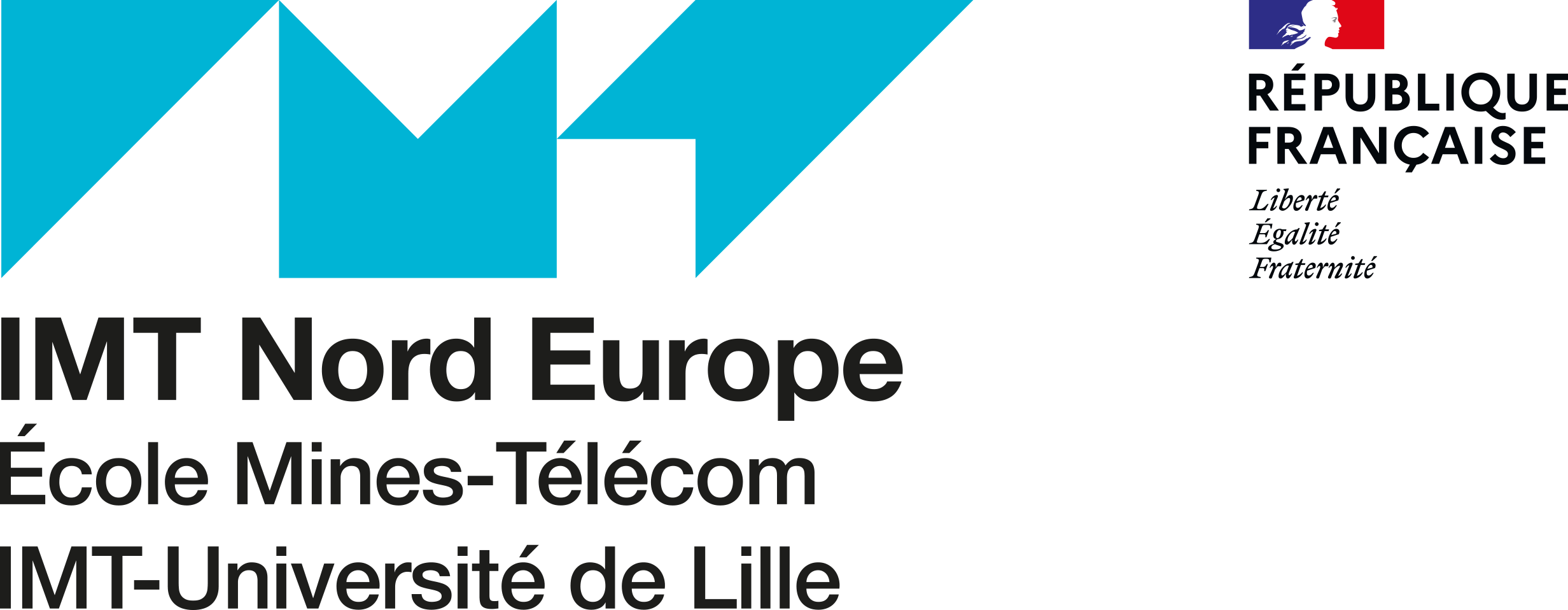 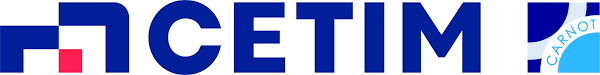